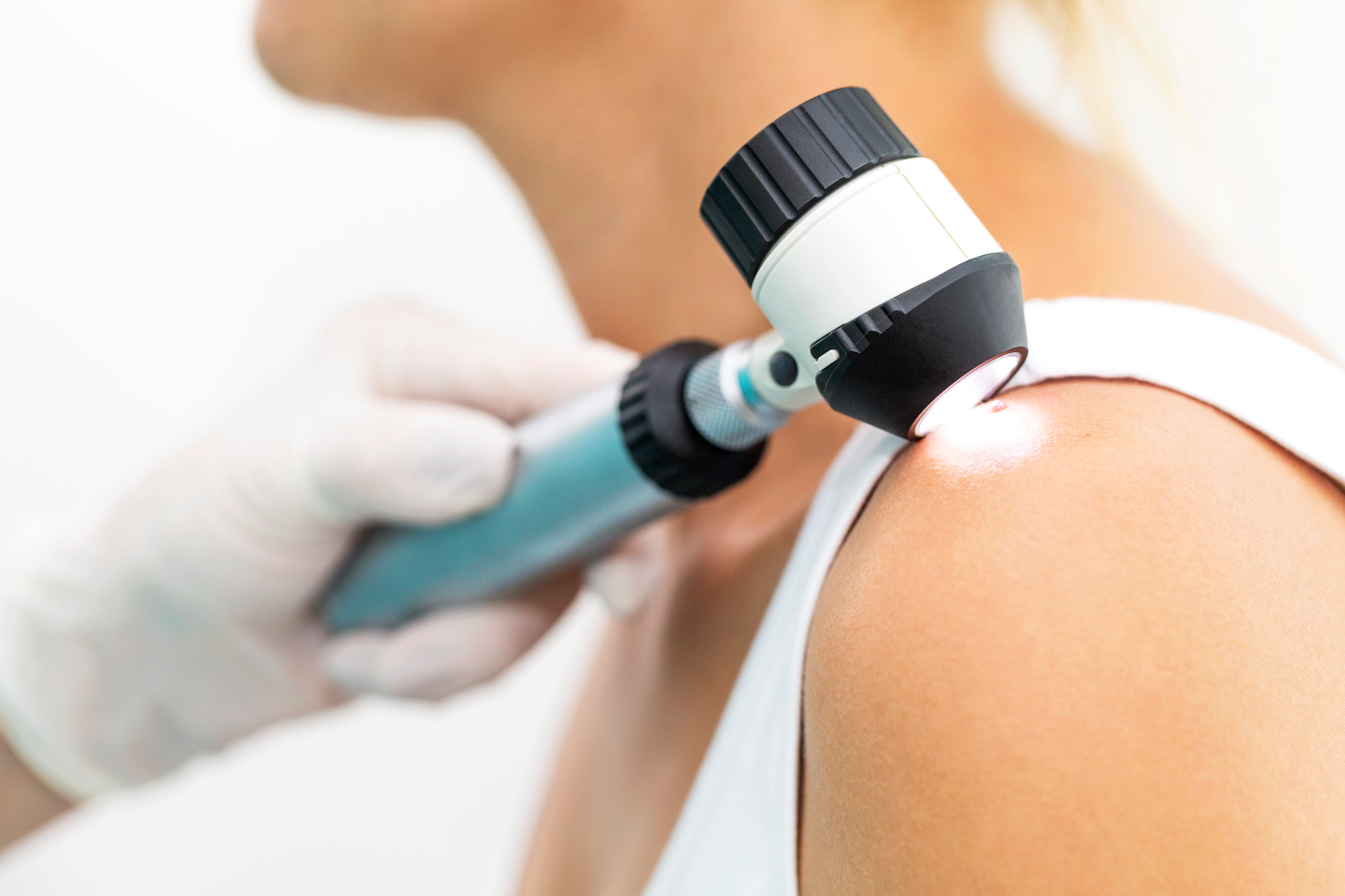 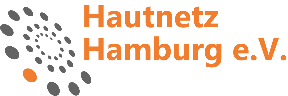 Vielen Dank an die Referenten
Prof. Dr. Diamant Thaci
Prof. Dr. Holger Hänßle
Dr. Ralph von Kiedrowski
Haut-Update Spezial 21. Mai 2025
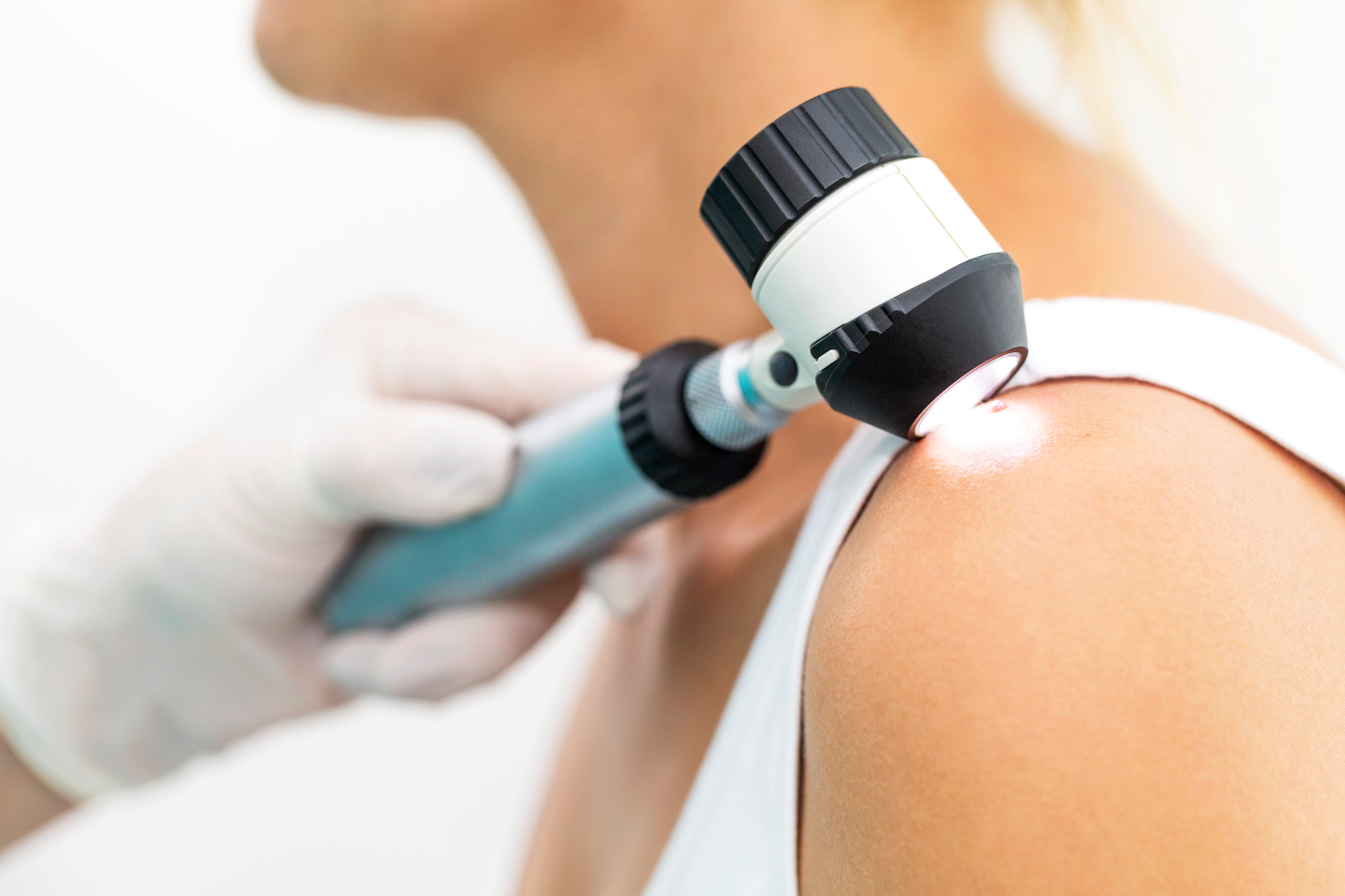 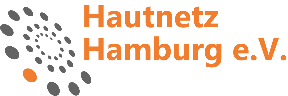 Downloadbereich
Die Vorträge finden Sie ab dem 28. Mai 2025 im geschützten Downloadbereich. Besuchen Sie dort auch die 
virtuelle Industrieausstellung.

www.hautnetz-hamburg.de/HUS-Mai2025 
Passwort: husMai2025
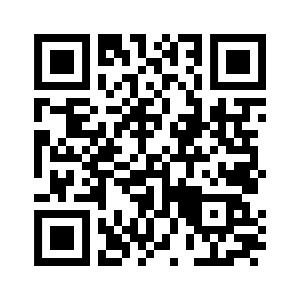 Haut-Update Spezial 21. Mai 2025
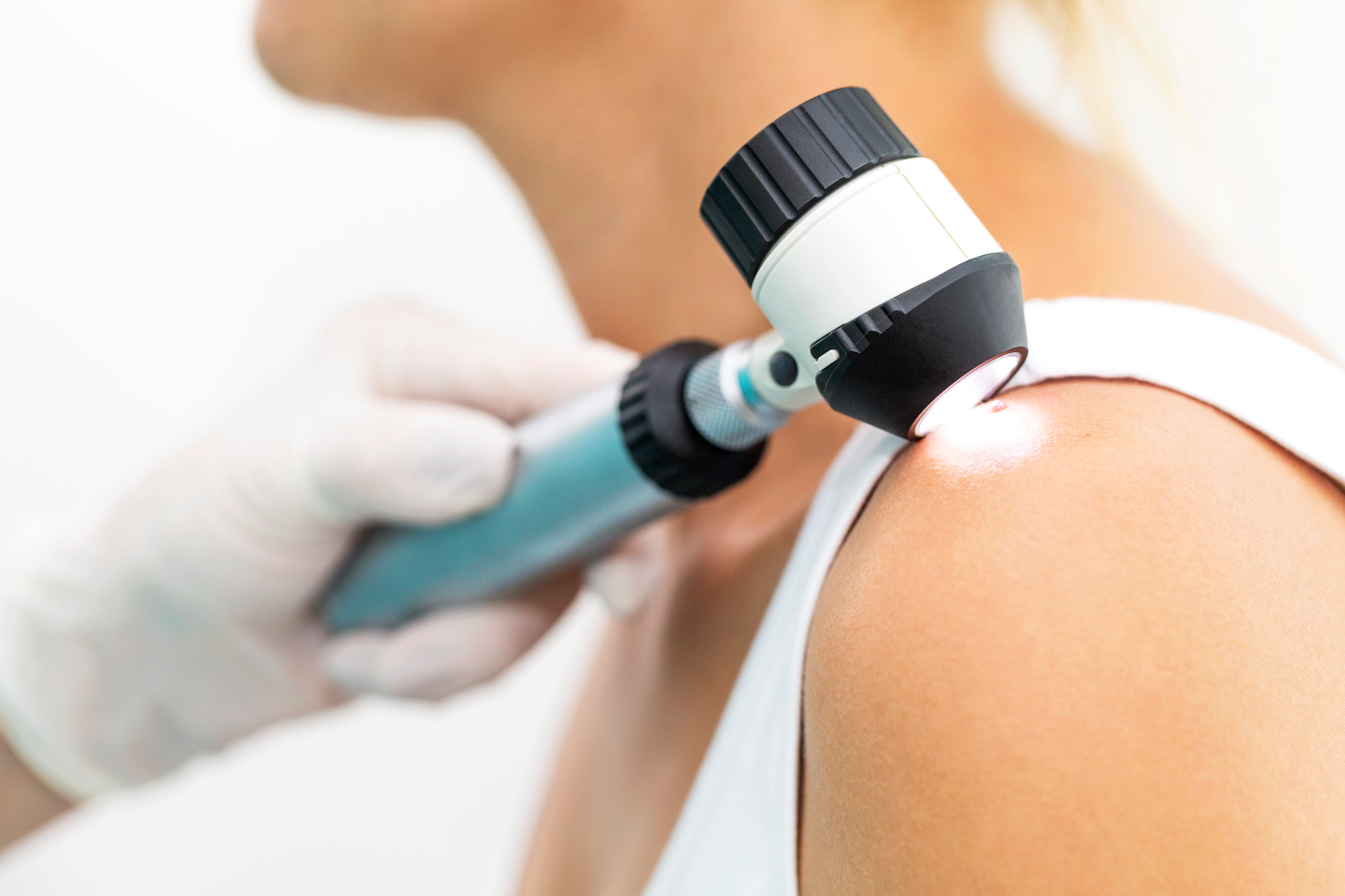 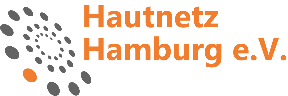 Fortbildungspunkte
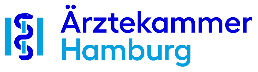 Sie erhalten für Ihre Teilnahme 4 CME-Punkte. 
Wir melden Ihre EFN an die Ärztekammer Hamburg, wenn Sie diese bei der online Registrierung angegeben haben. 

Sie können Ihre EFN Nummer bis zum 23. Mai 2025 nachreichen: L.Marx@uke.de
Haut-Update Spezial 21. Mai 2025
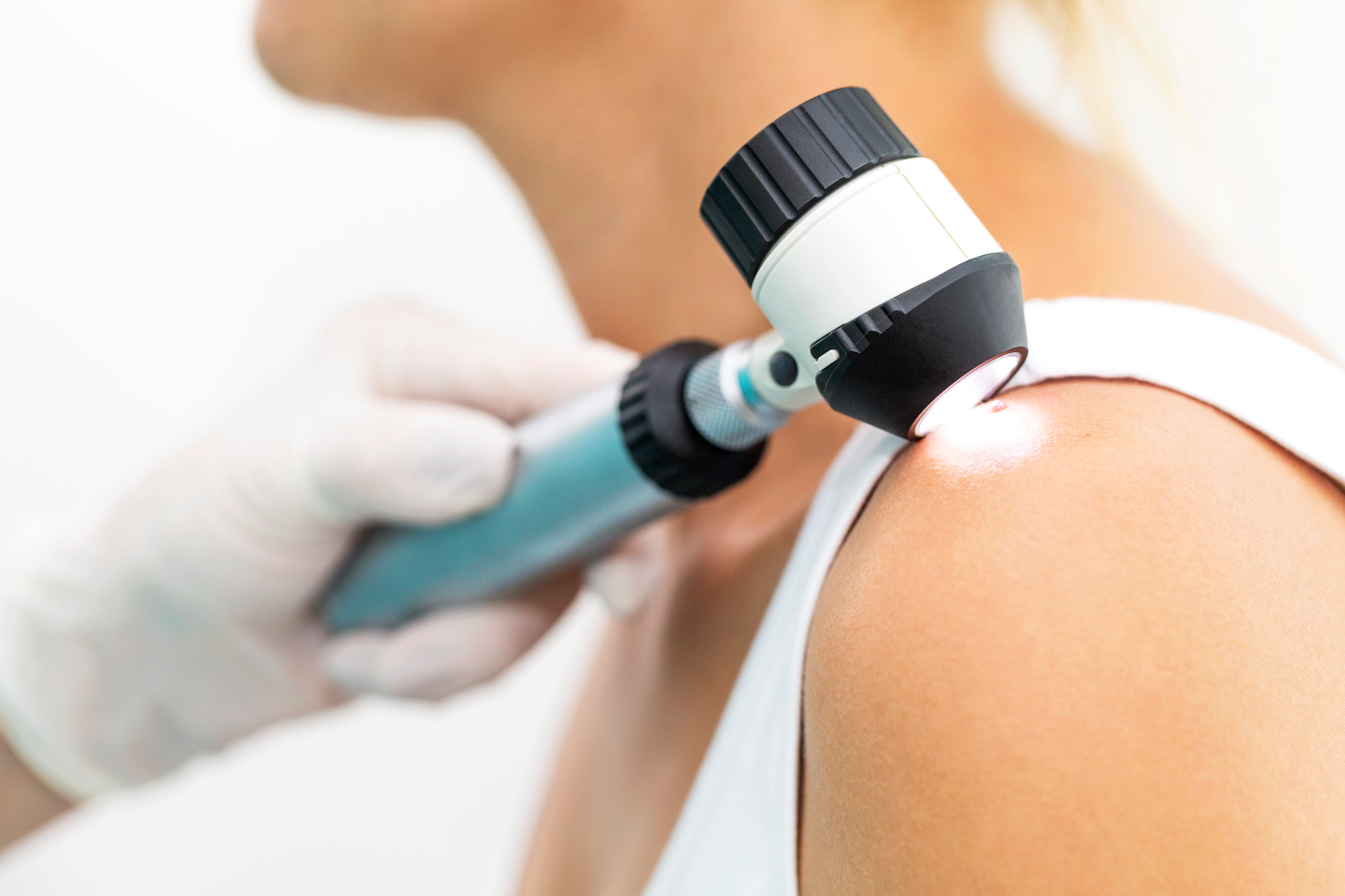 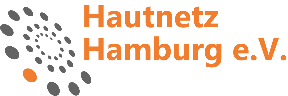 Ihre Meinung ist wichtig
Wir laden Sie diese Woche per Mail zu einer Feedback-Umfrage ein. 

Danke für Ihre Teilnahme!
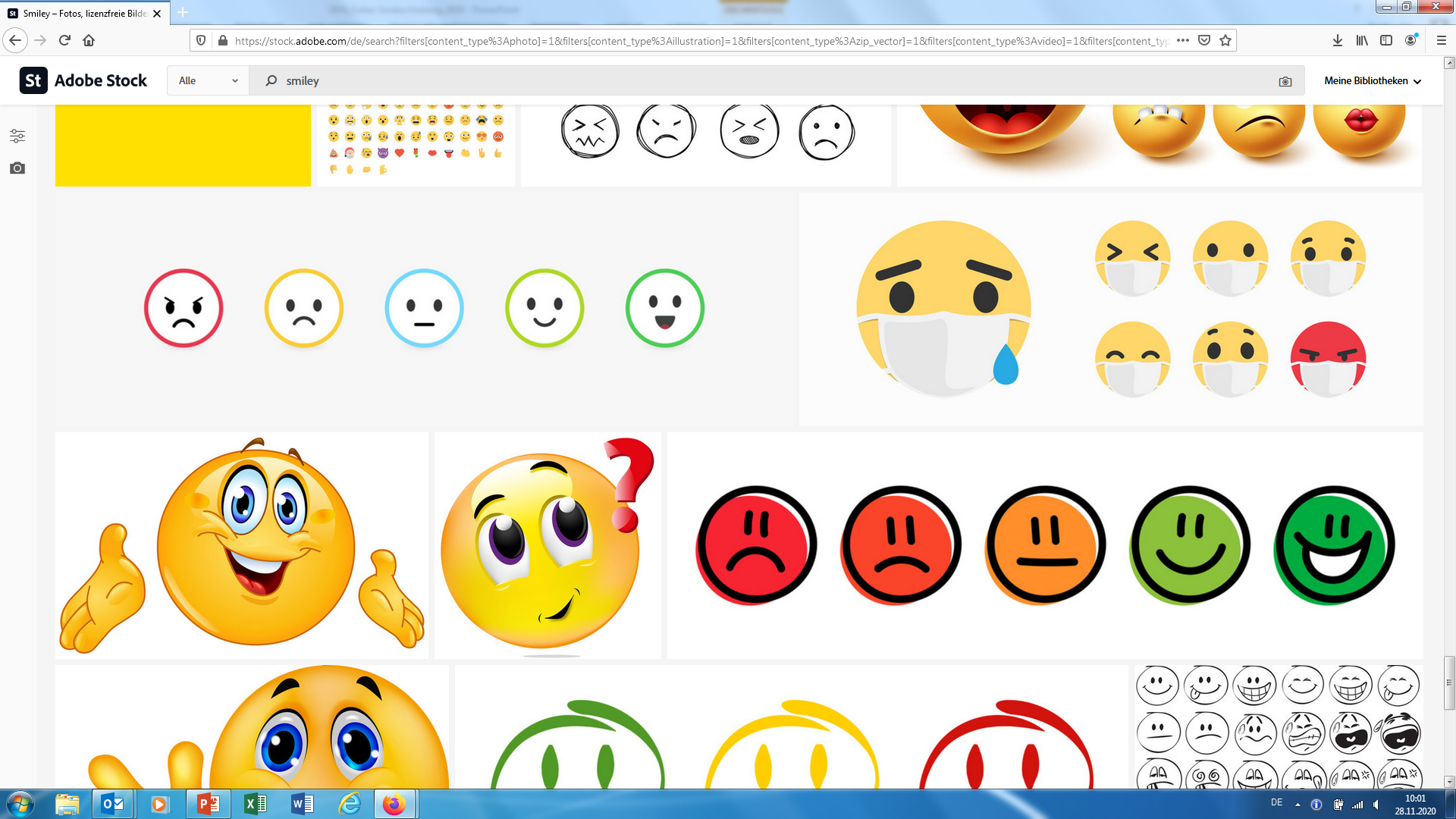 Haut-Update Spezial 21. Mai 2025
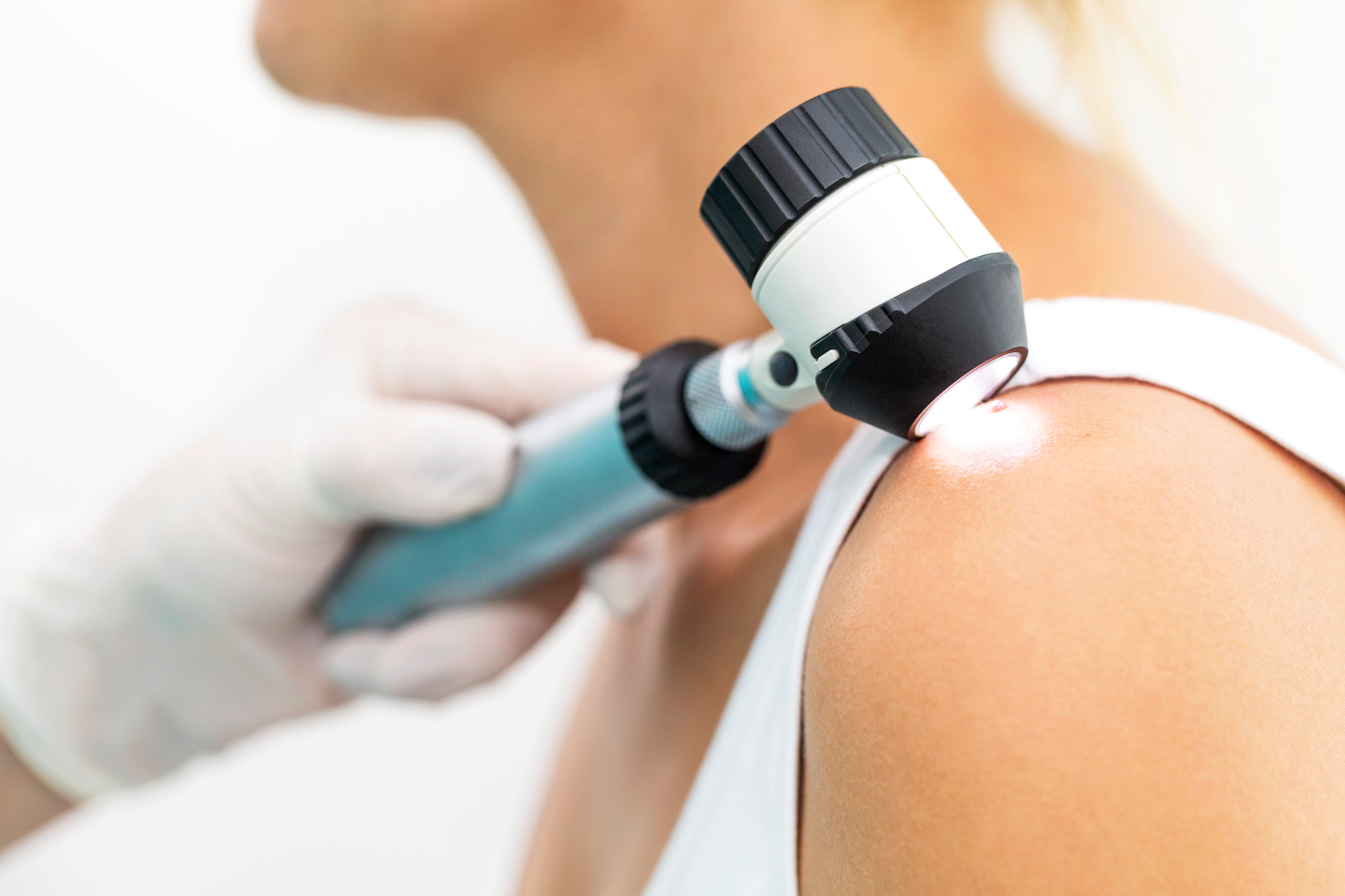 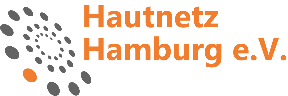 Save the Date: 2. Halbjahr 2025
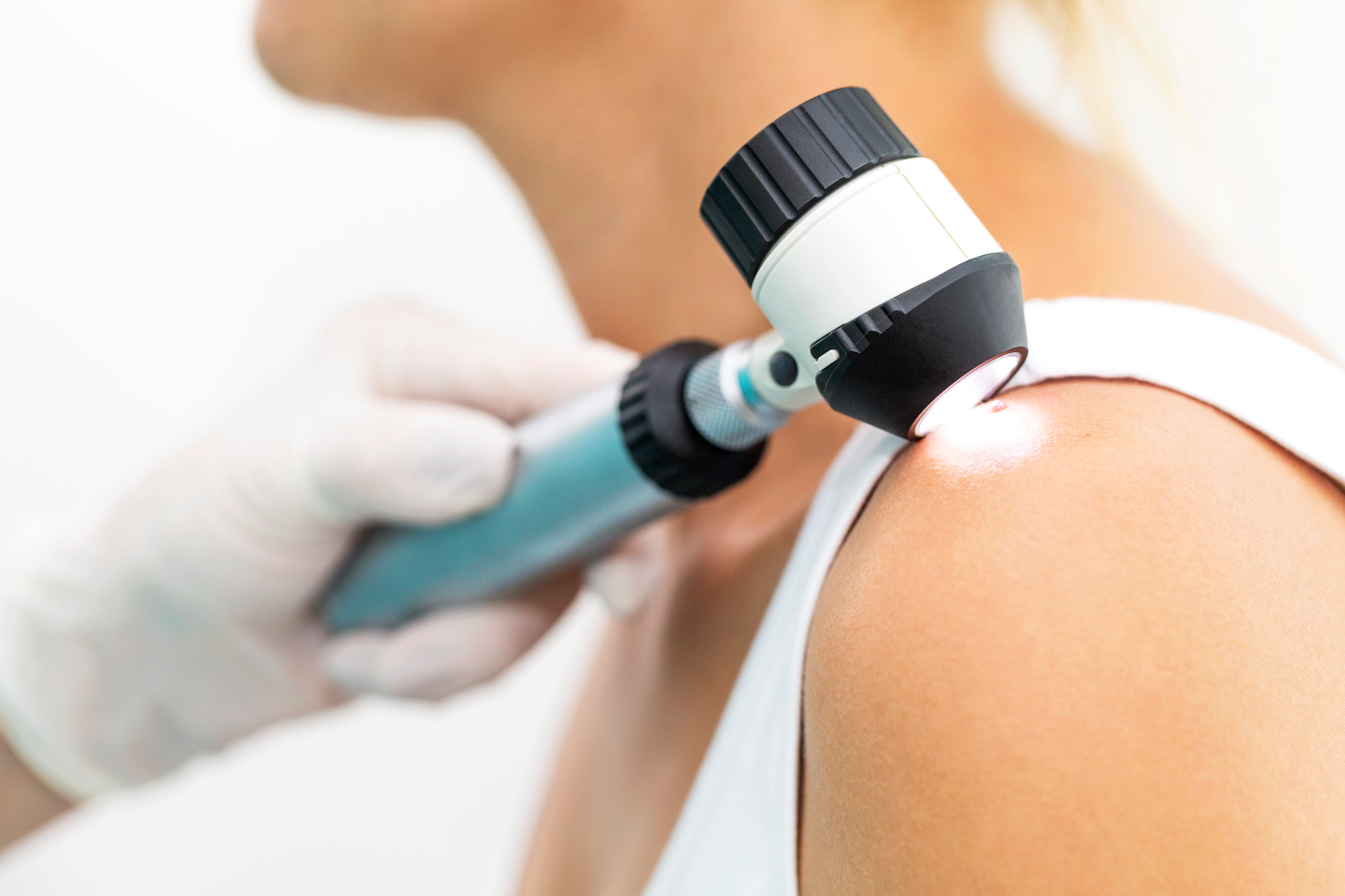 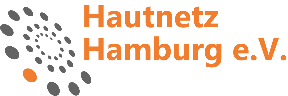 Bleiben Sie auf dem Laufenden
Mehr Informationen und Veranstaltungskalender:

Web: 		www.hautnetz-hamburg.de
LinkedIn		Hautnetz Hamburg
Facebook: 	@HautnetzHamburg          
Instagram: 	@HautnetzHamburg

Nationale Versorgungskonferenzen 2025:
www.hautnetz-deutschland.de
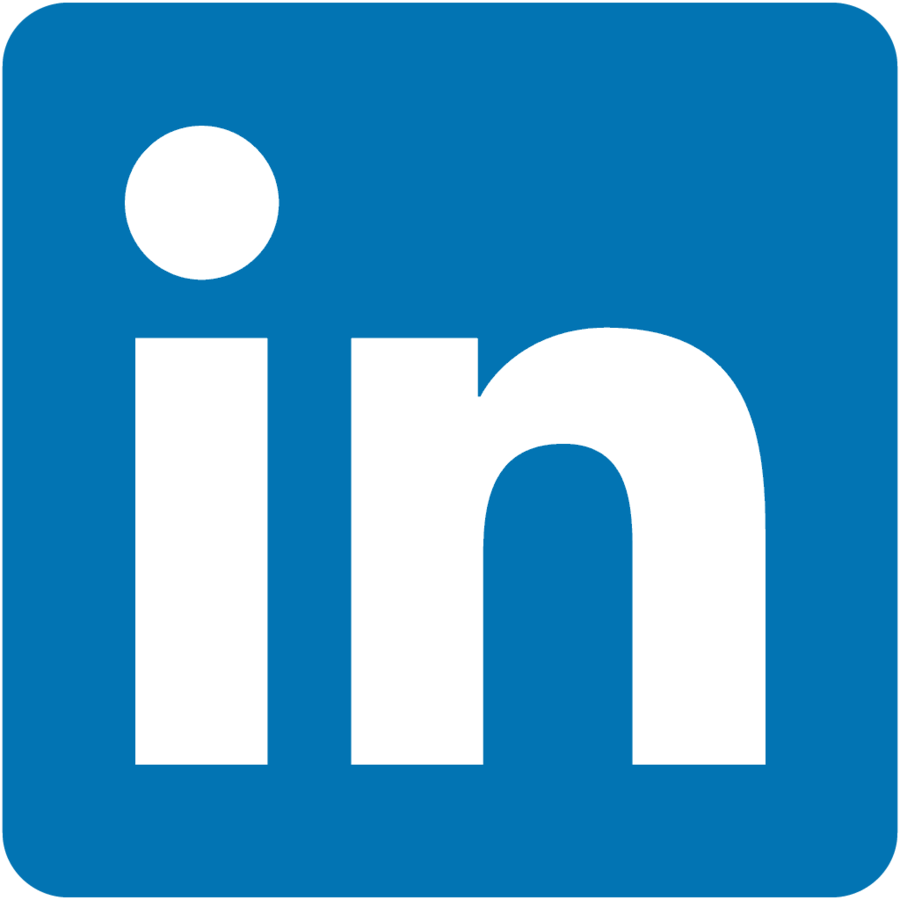 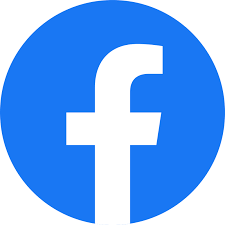 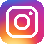 Haut-Update Spezial 21. Mai 2025
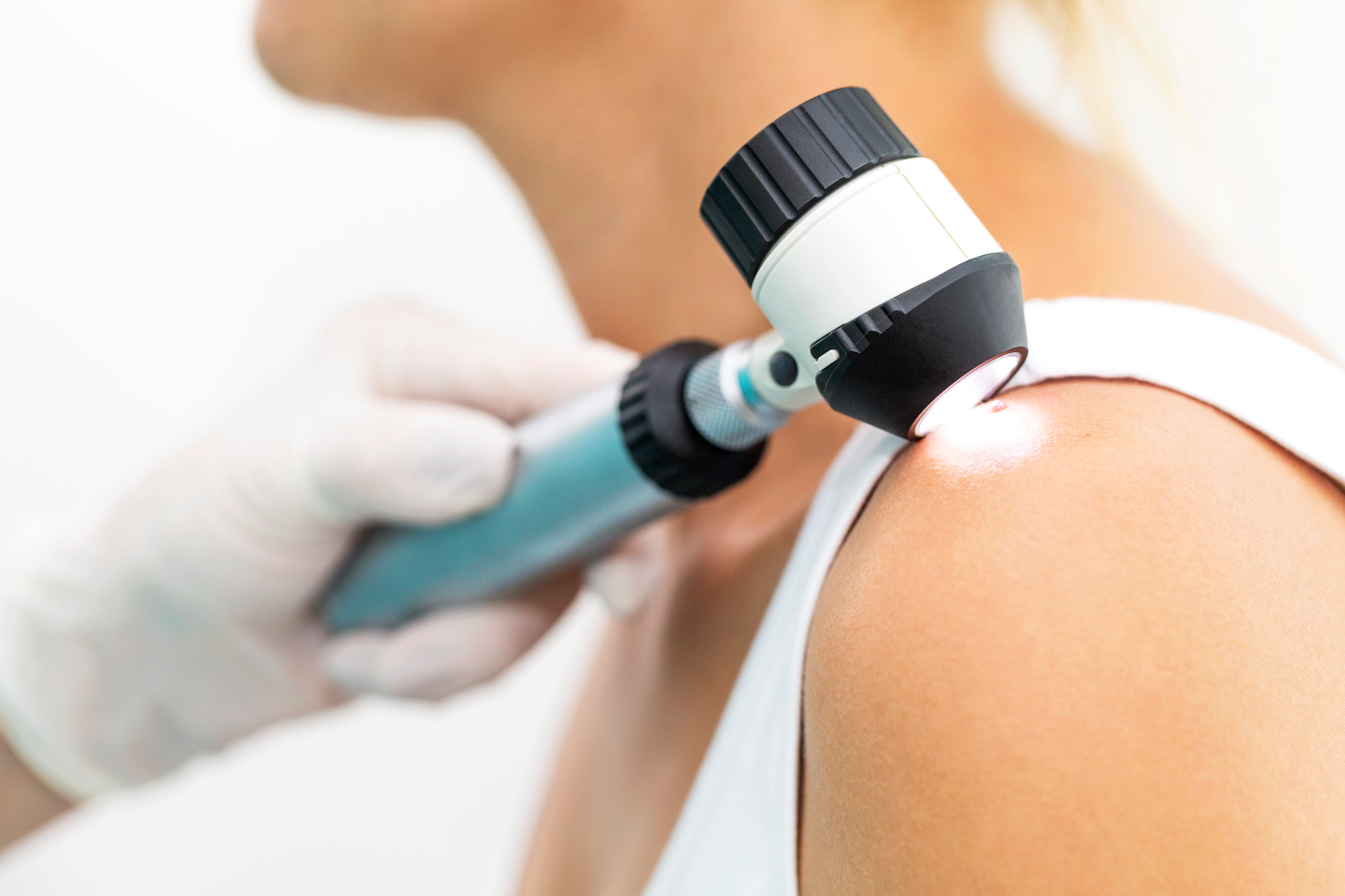 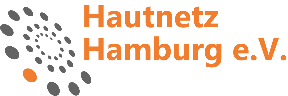 Fragen oder Wünsche?
Bitte wenden Sie sich an: 

Silja Zeidler

040/7410 52410
s.zeidler@uke.de
Haut-Update Spezial 21. Mai 2025
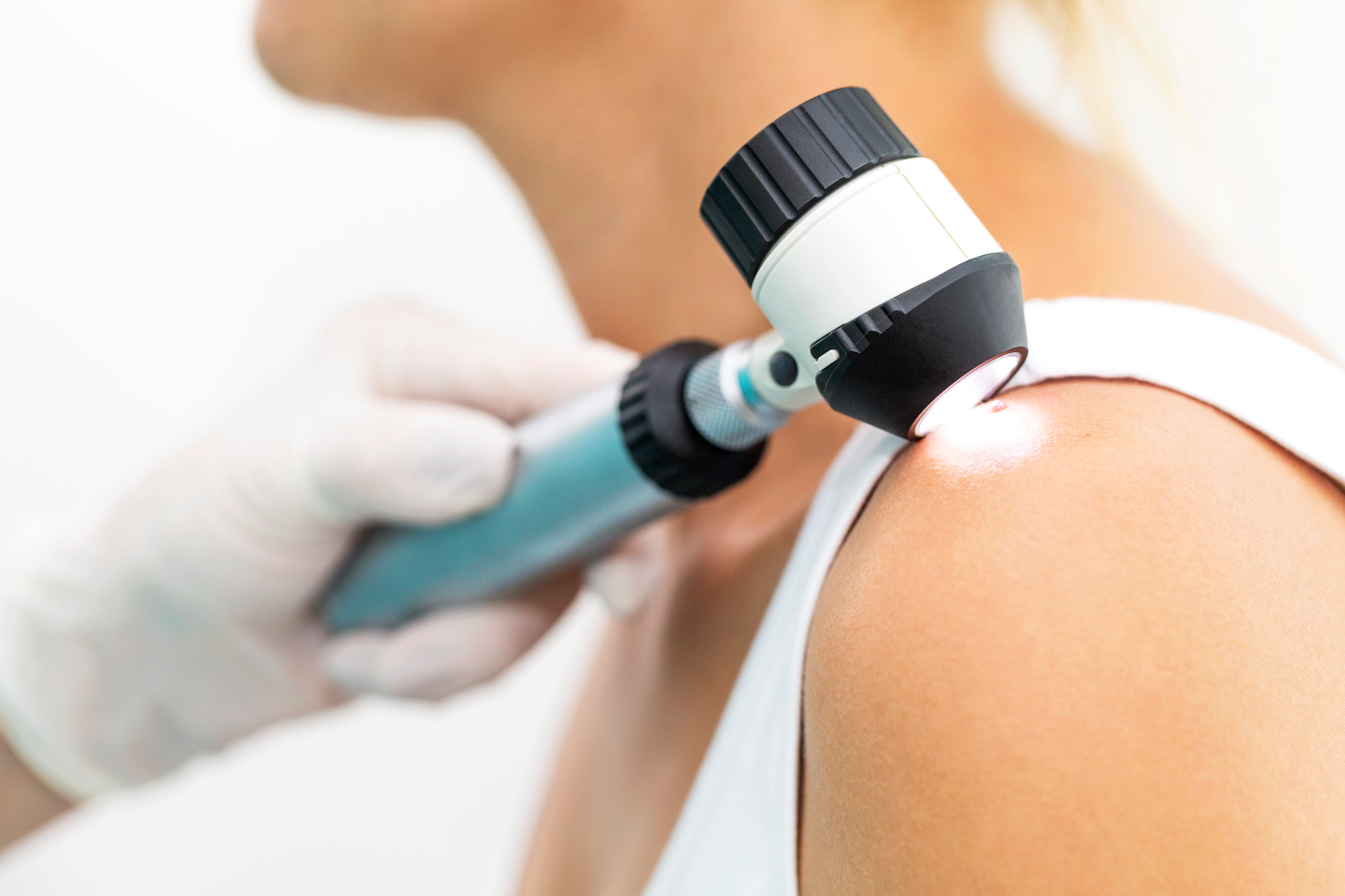 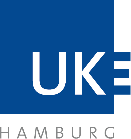 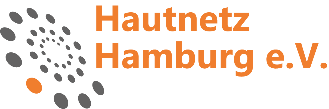 Alles Gute für Sie und auf ein hoffentlich baldiges persönliches Wiedersehen!

Ihr Hautnetz Hamburg e.V.
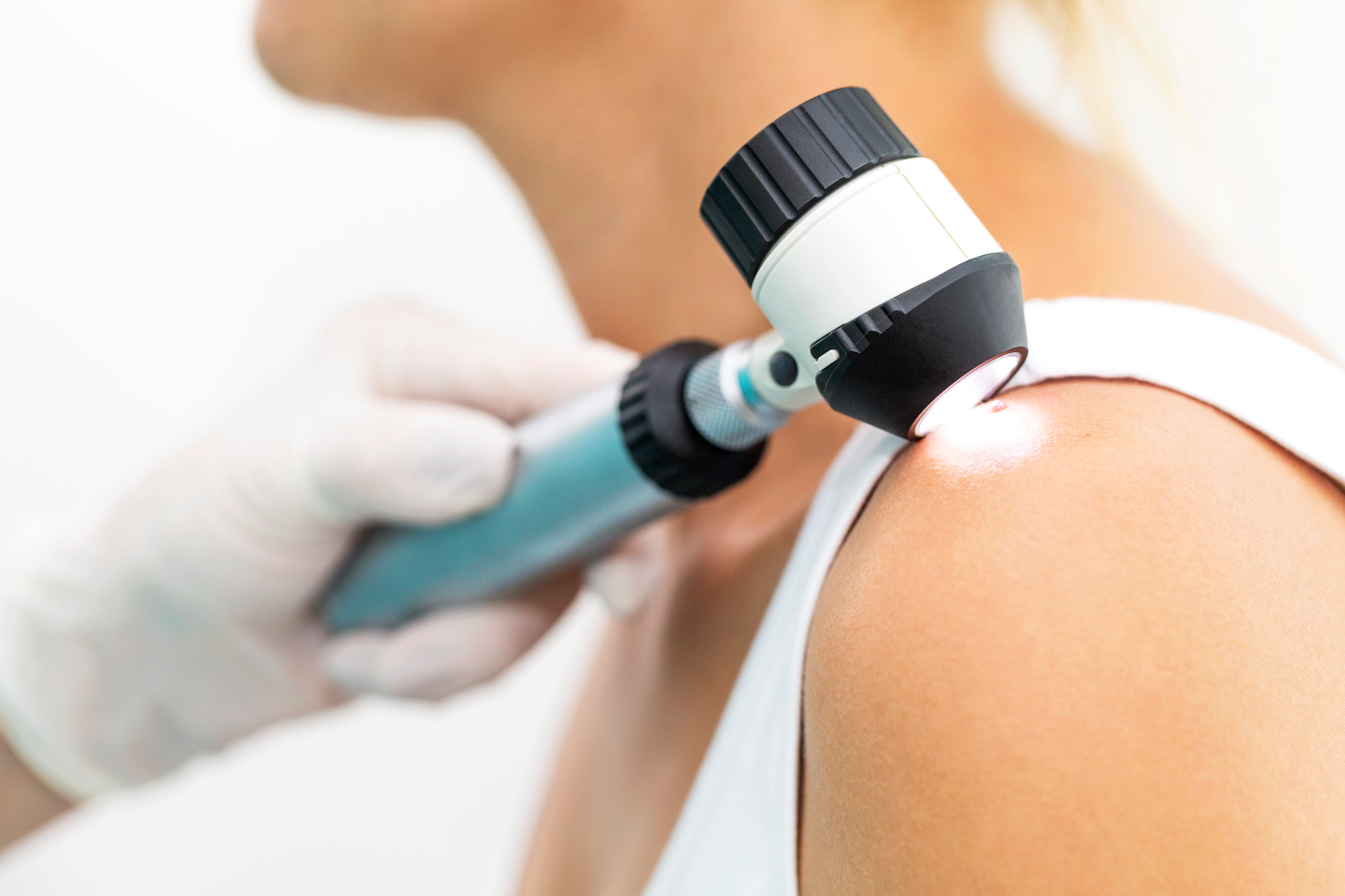 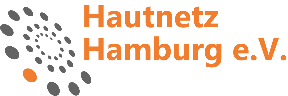 Vielen Dank für die Unterstützung!
Gold-Sponsor:
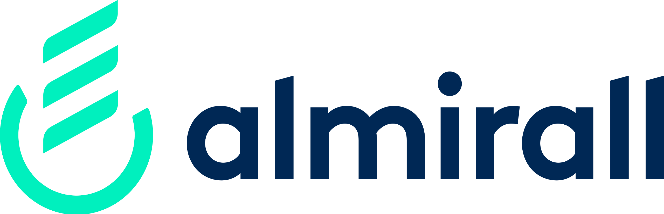 Bronze-Sponsor:
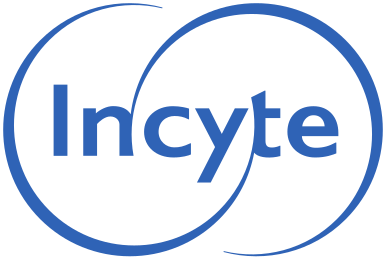 Haut-Update Spezial 21. Mai 2025
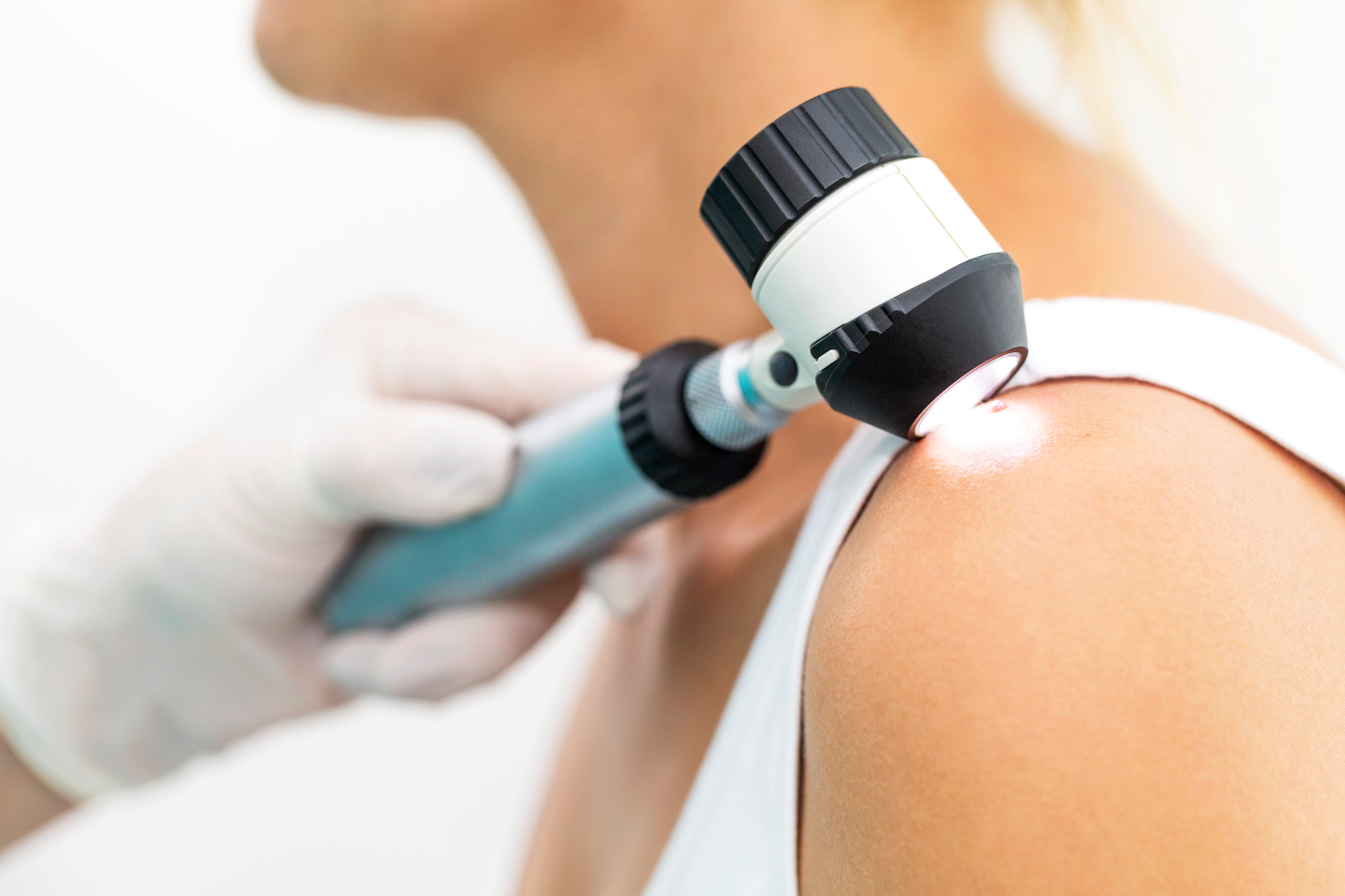 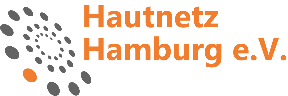 Video Almirall
Haut-Update Spezial 21. Mai 2025